Latina III PVH/ARCH
17.10.2024
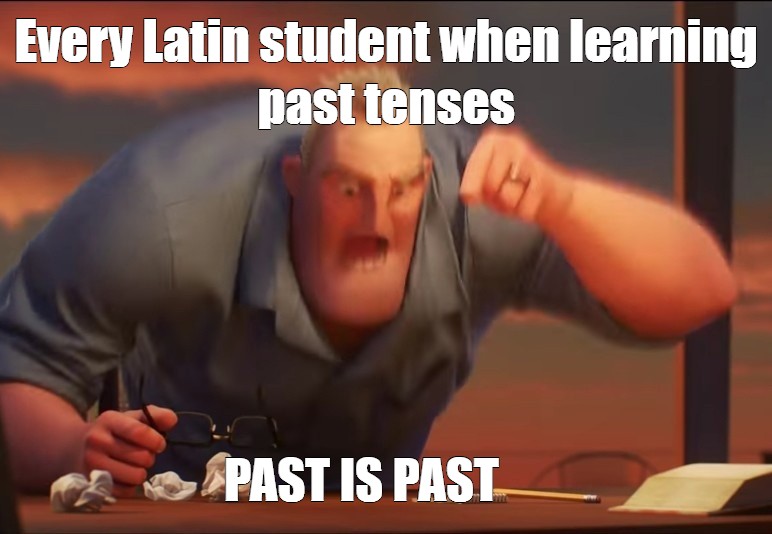 Indikativ plusquam-perfekta a futura II
Jak šel čas s latinou
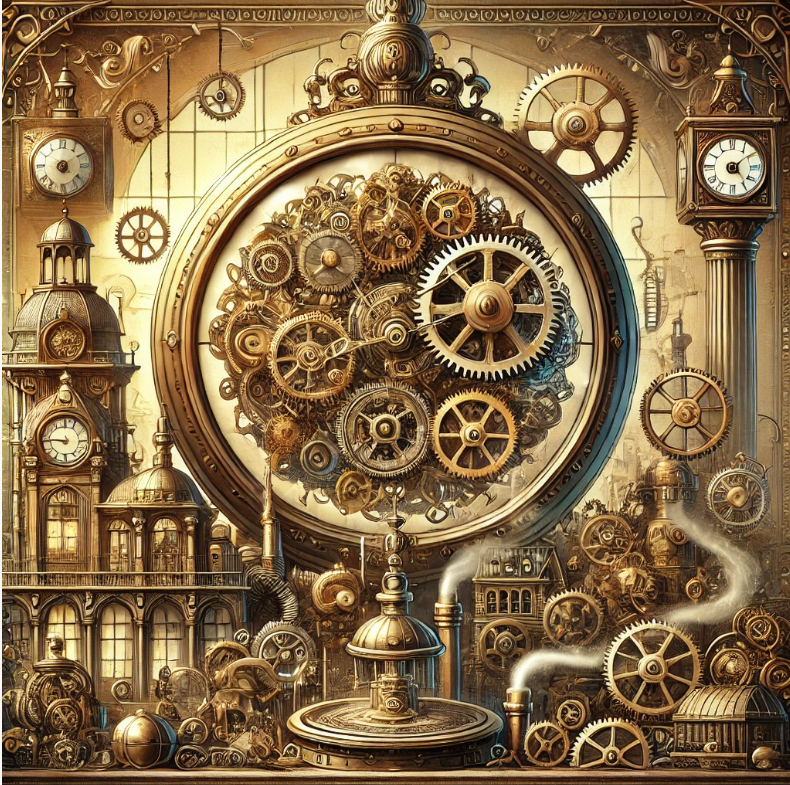 Imperfektum
Indikativ plusquamperfekta
Indikativ plusquamperfekta
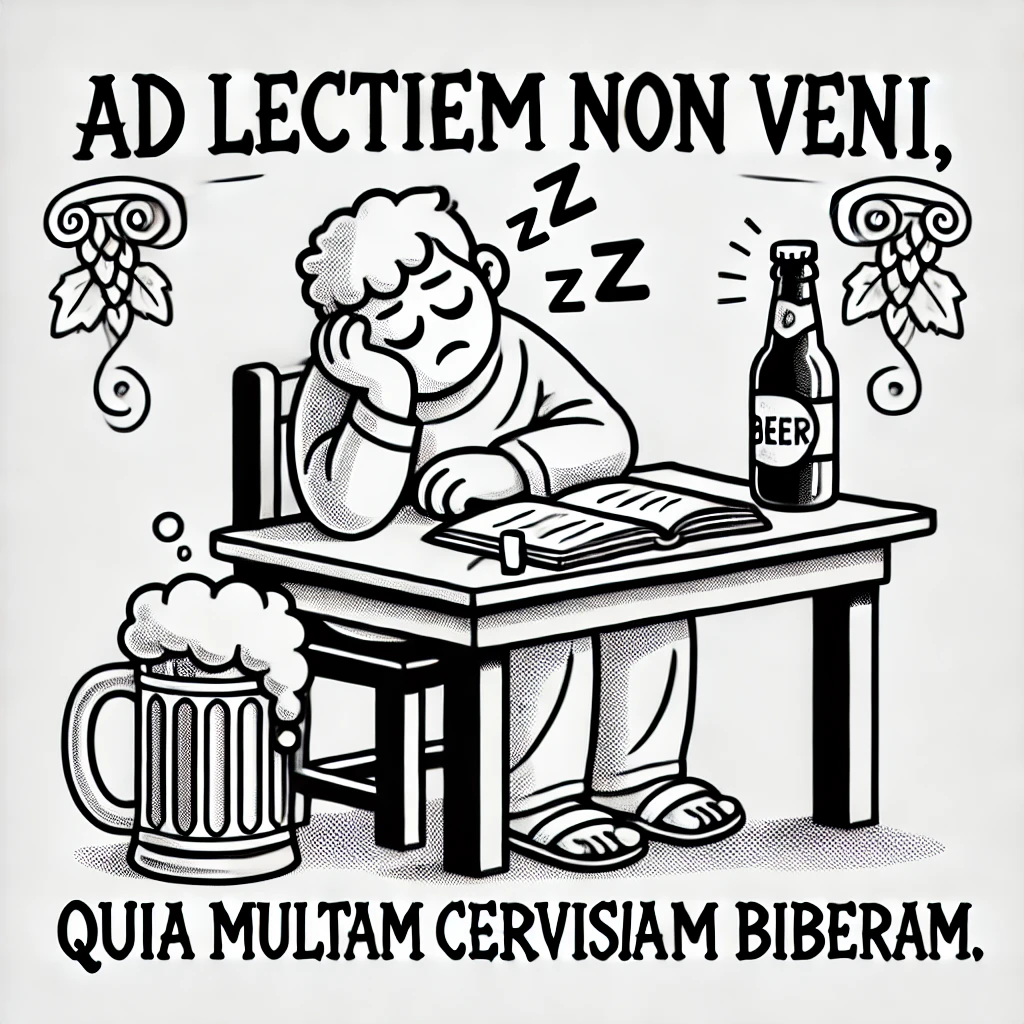 „Předminulý“ čas – vyjadřuje děj, který se stal před jiným minulým dějem:
Užívá se indikativních vedlejších větách různých typů:
Student zapomněl vypracovat cvičení, které učitel zadal. 
Studens oblitus est exercitium perficere, quod magister assignaverat.
Nepřišel jsem na přednášku, protože jsem vypil moc piva.
Ad lectionem non veni, quia multam cervisiam biberam.
Tvary indikativu plusquamperfekta
Indikativ futura II
Indikativ futura II
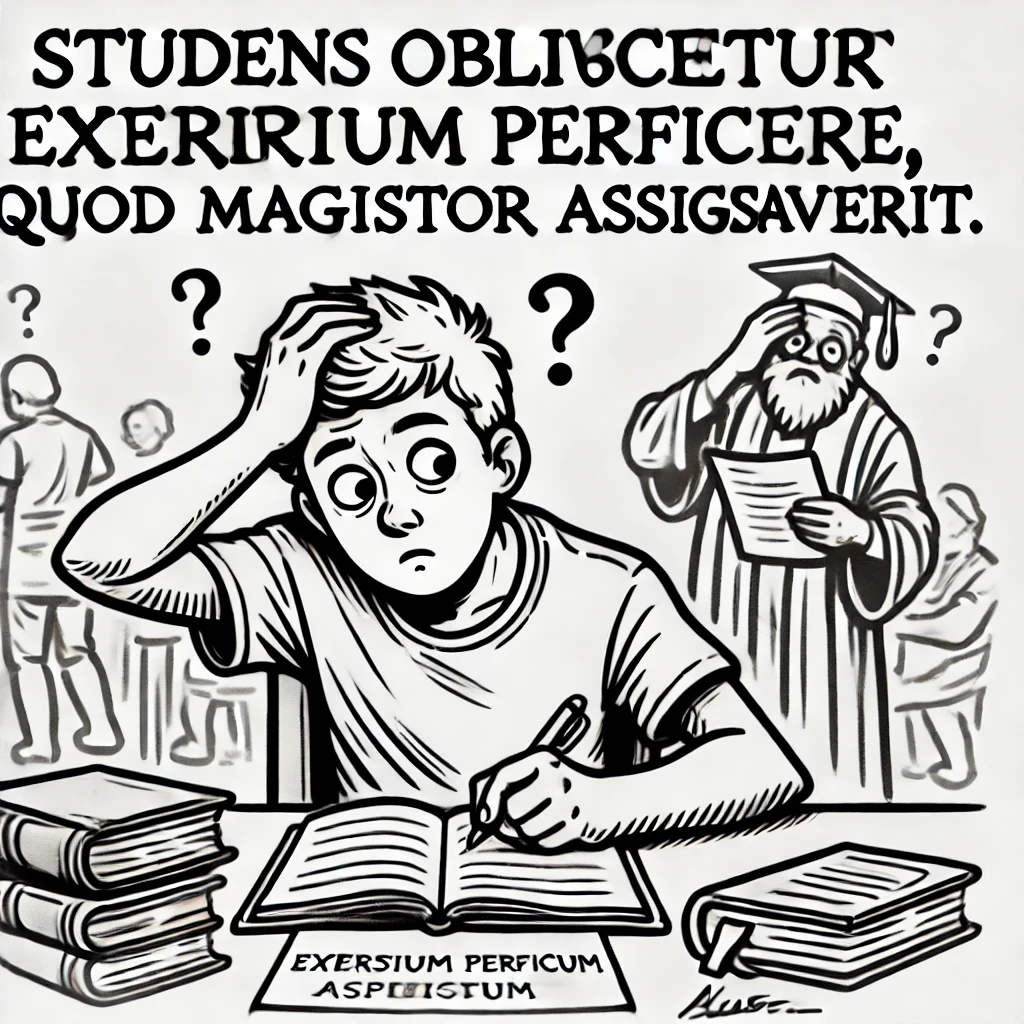 „Předbudoucí“ čas – vyjadřuje děj, který nastane před jiným budoucím dějem:
Užívá se také v indikativních vedlejších větách různých typů:
Student zapomene vypracovat cvičení, které učitel zadá. 
Studens obliviscetur exercitium perficere, quod magister assignaverit.
Nepřijdu zítra na přednášku, protože dnes vypiji moc piva.
Cras ad lectionem non veniam, quia hodie multam cervisiam bibero.
Tvary indikativu futura II